Asking for Information
Materi dalam un it ini
Can, could, will, would, do, does
Selain  belajar tentang kalimat- kalimat pertanyaan yang dimulai dengan “apa”, “kapan”, “di mana”, “mengapa”, dan “bagaimana”, murid-murid akan belajar tentang kalimat pertanyaan yang dimulai dengan “can”, “could”, “will”, “would”, “do”, dan “does”.
What, when, where, why, how
Di unit ini, murid-murid akan belajar tentang kalimat- kalimat pertanyaan yang dimulai dengan “apa”, “kapan”, “di mana”, “mengapa”, dan “bagaimana”.
More info on how to use this template at www.slidescarnival.com/help-use-presentation-template
This template is free to use under Creative Commons Attribution license. You can keep the Credits slide or mention SlidesCarnival and other resources used in a slide footer.
‹#›
Hello!
I am Annisa Salsabila
I hope you are excited to learn more about the English language!
‹#›
1
What, when, where, why, how
Apa, kapan, dimana, mengapa, bagaimana
The smart ones ask when they don’t know. And, sometimes, when they do. -Malcolm Forbes
‹#›
Membentuk kalimat pertanyaan sederhana
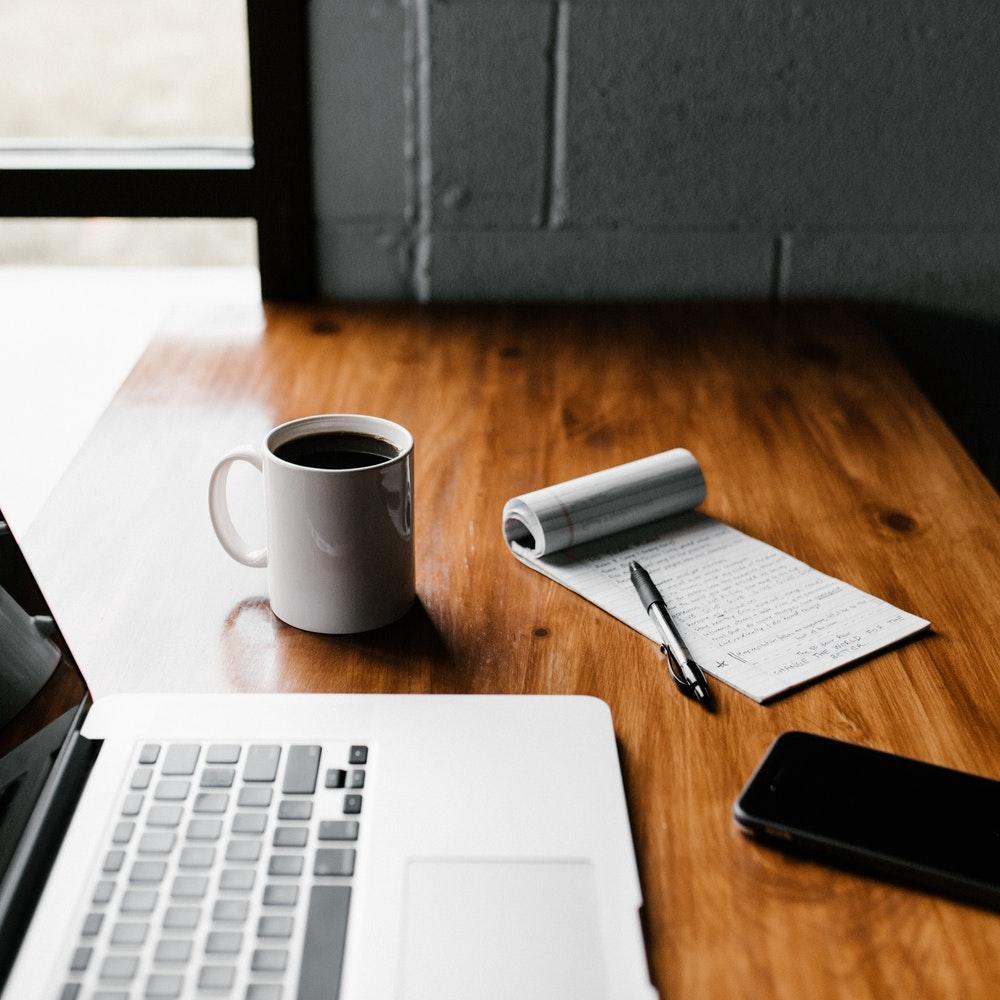 Untuk bisa berbicara bahasa inggris dengan lancar, salah satu aspek yang paling penting adalah belajar bagaimana menanyakan pertanyaan sehari-hari. Berikut adalah contoh struktur pertanyaan penting.
What
What+ is/are + subject+ present continuous verb
What are you eating?
What is she reading?
What + is/are + it/ this/ that/ these/ those
What is it?
What is this/ that?
What are these/ those?
What + noun + is/are + it/ this/ that/ these/ those
What book is that?
What time is it?
What songs are these/ those?
What song is this?
‹#›
Membentuk kalimat pertanyaan sederhana
Untuk bisa berbicara bahasa inggris dengan lancar, salah satu aspek yang paling penting adalah belajar bagaimana menanyakan pertanyaan sehari-hari. Berikut adalah contoh struktur pertanyaan penting.
How
How + is/are + subject
How are you/ they?
How is she/ he/ it?
How + adjective + is/are + it/ this/ that/ these/ those (+ object, jika diperlukan)
How spicy is it?
How close are they?
How expensive is this/ that hat?
How delicious are they? or... How delicious are those foods? 
How + do/ does/ did + I/ you/ he/ she/ it/ we/ they/ these/those + verb
How do you sing?
How does she talk?
How did it happen?
How do they walk?
How do these work?
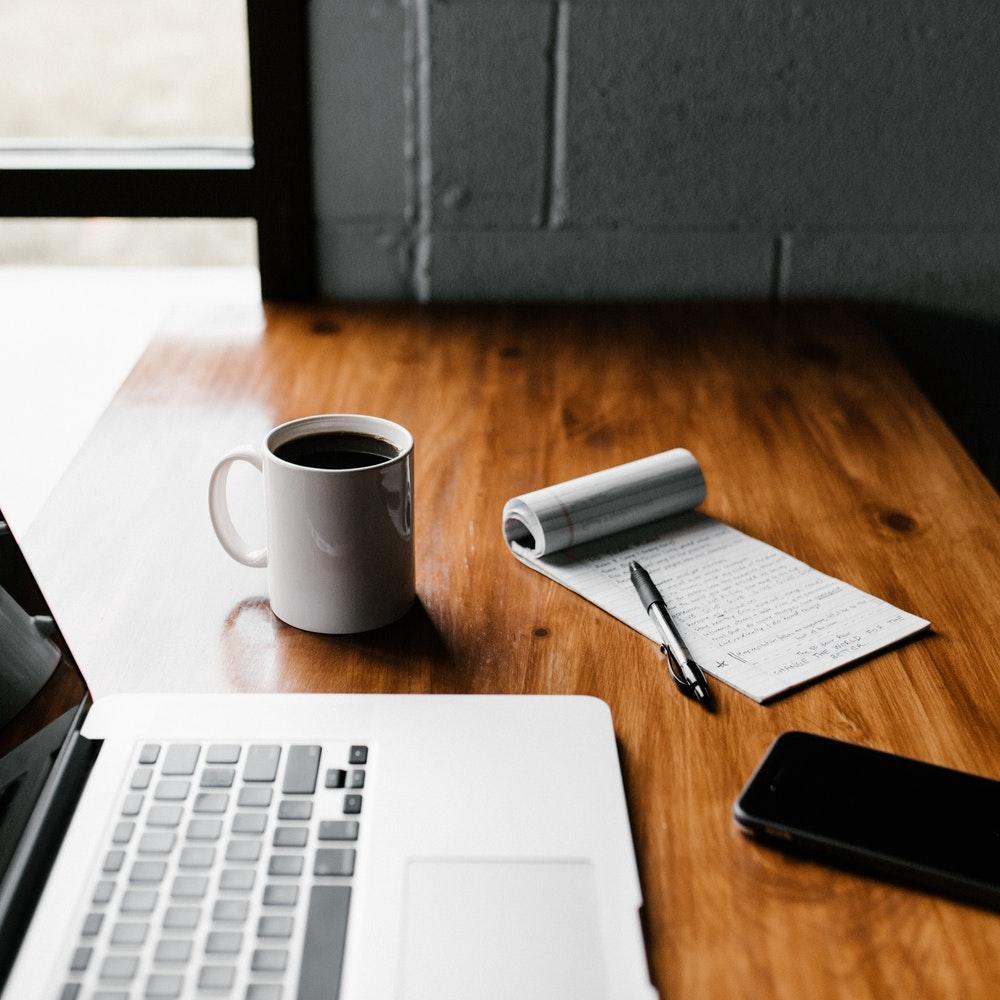 ‹#›
Contoh kalimat pertanyaan sederhana
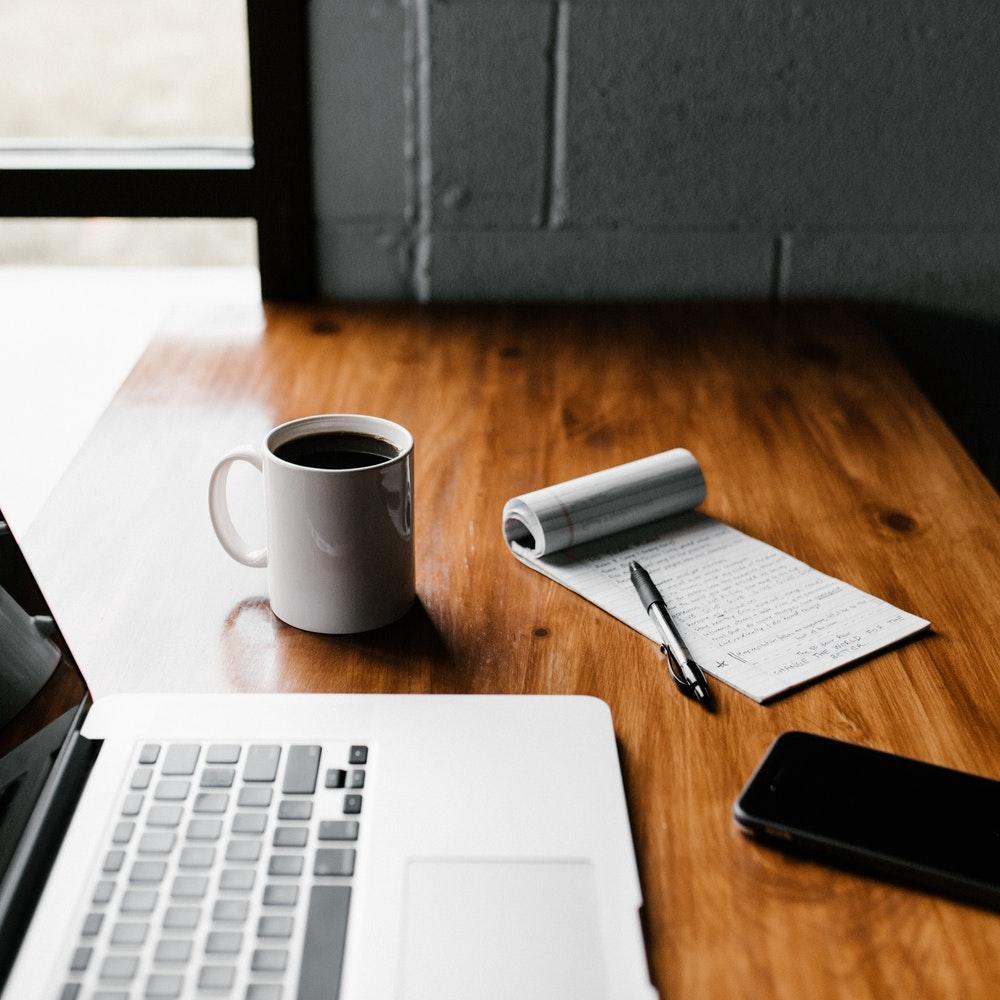 Untuk bisa berbicara bahasa inggris dengan lancar, salah satu aspek yang paling penting adalah belajar bagaimana menanyakan pertanyaan sehari-hari. Berikut adalah contoh-contoh pertanyaan penting.
What
What are you doing? Apa yang sedang kamu lakukan?
What time is it? Sekarang jam berapa?
What is it? Apa itu?
What is happening? Apa yang sedang terjadi?
How
How are you? Apa kabar/ bagaimana kabarmu?
How do I do this? Bagaimana aku melakukan ini?
How did this happen? Bagaimana ini bisa terjadi?
How far is it? Seberapa jauh itu?
‹#›
To be continued
Bring the attention of your audience over a key concept using icons or illustrations
‹#›
Baca juga:
Asking for Information Part II
‹#›
Credits
Special thanks to all the people who made and released these resources for free:
Presentation template by SlidesCarnival
Photographs by Unsplash
‹#›
Thanks!
Any questions?
You can find me at
@aannisasalsabila on Instagram, or 
annisa.salsabila4413@gmail.com
‹#›